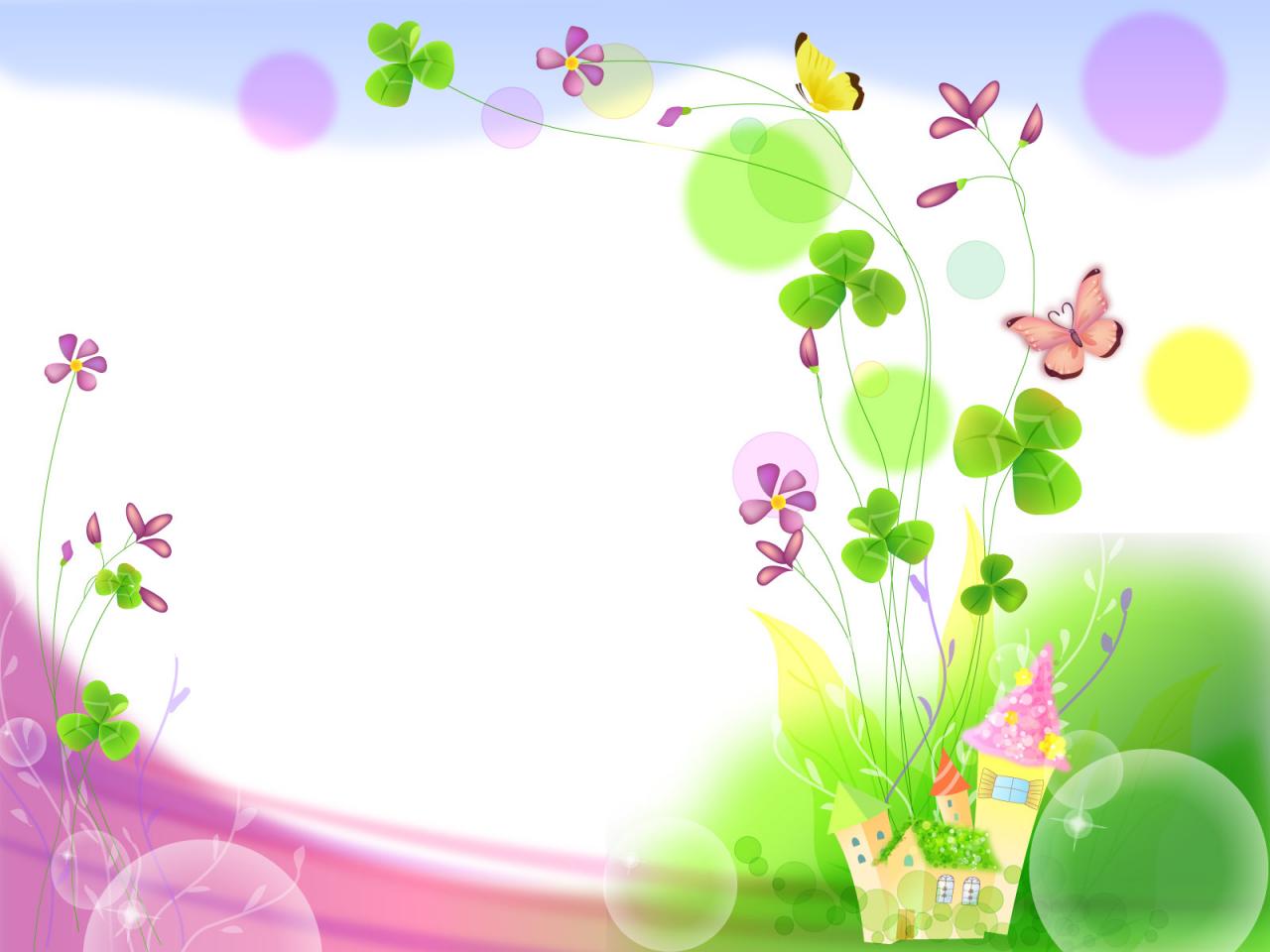 Hoạt động trải nghiệm
 lớp 1
[Speaker Notes: thoa]
- HS có khả năng nhận biết, viết và đọc
.
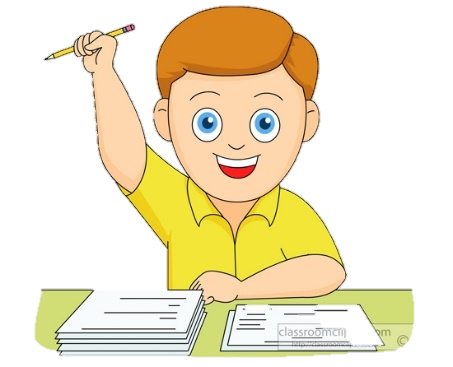 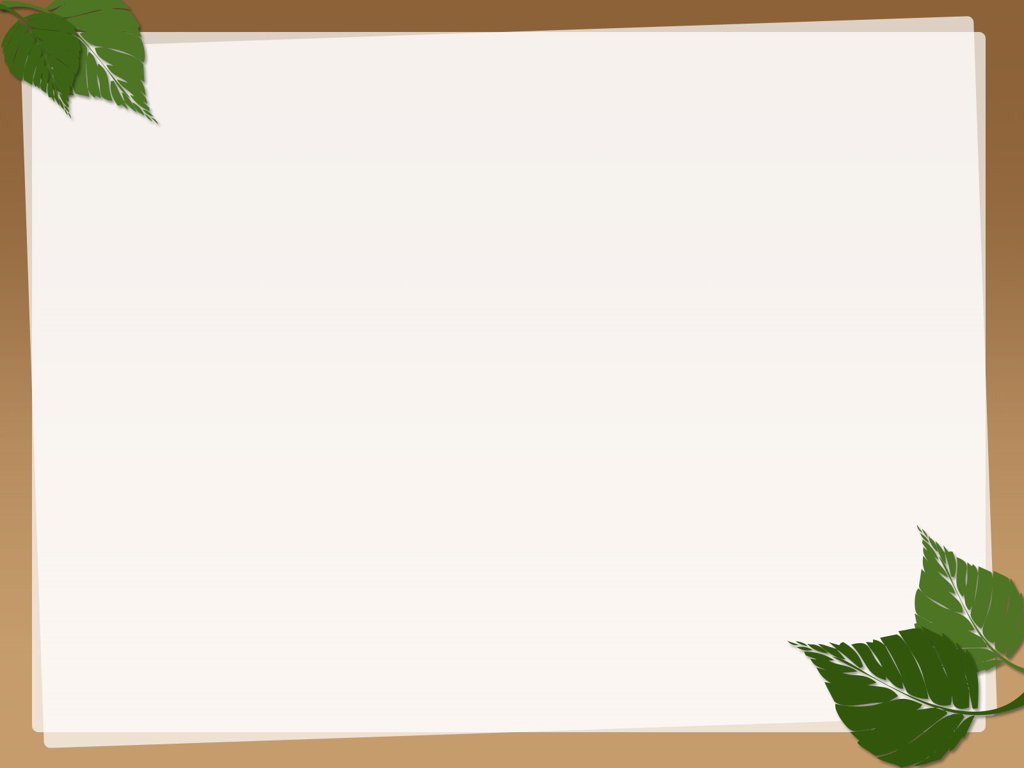 CHÀO CỜ
Hát Quốc ca
- HS có khả năng nhận biết, viết và đọc
.
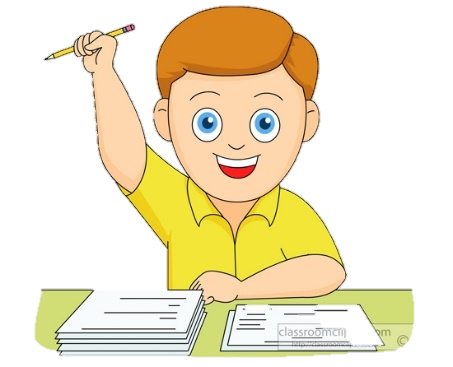 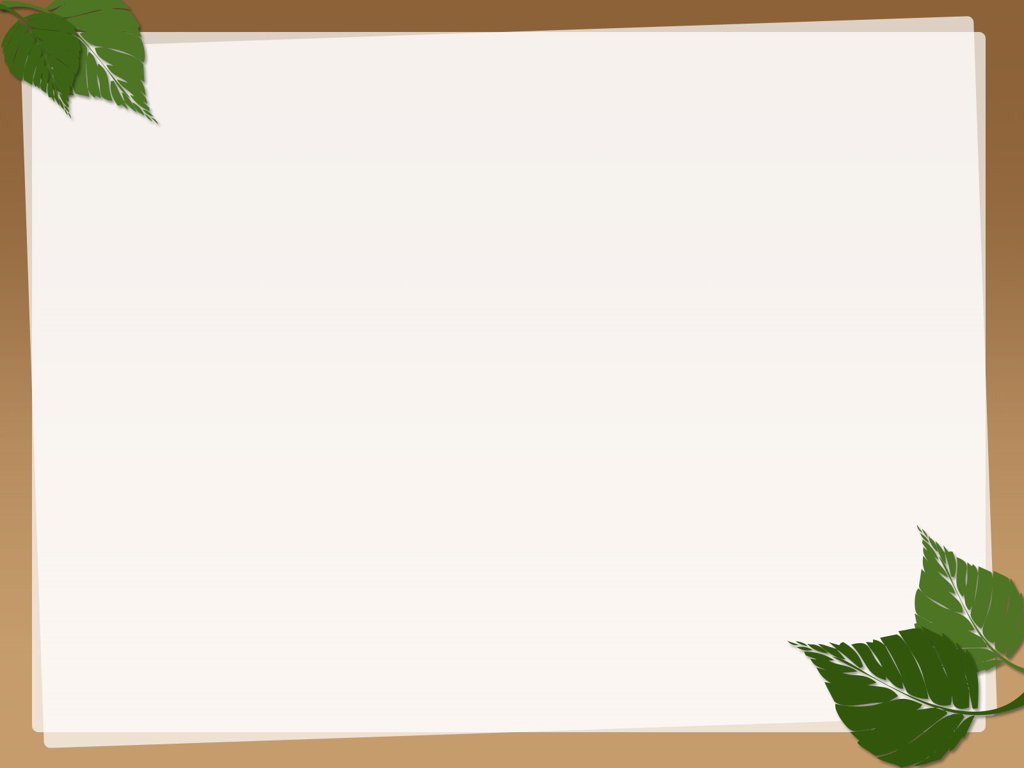 HÁT CA NGỢI CẢNH ĐẸP QUÊ HƯƠNG
- HS có khả năng nhận biết, viết và đọc
.
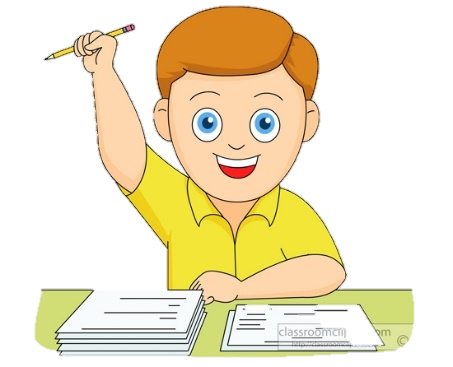 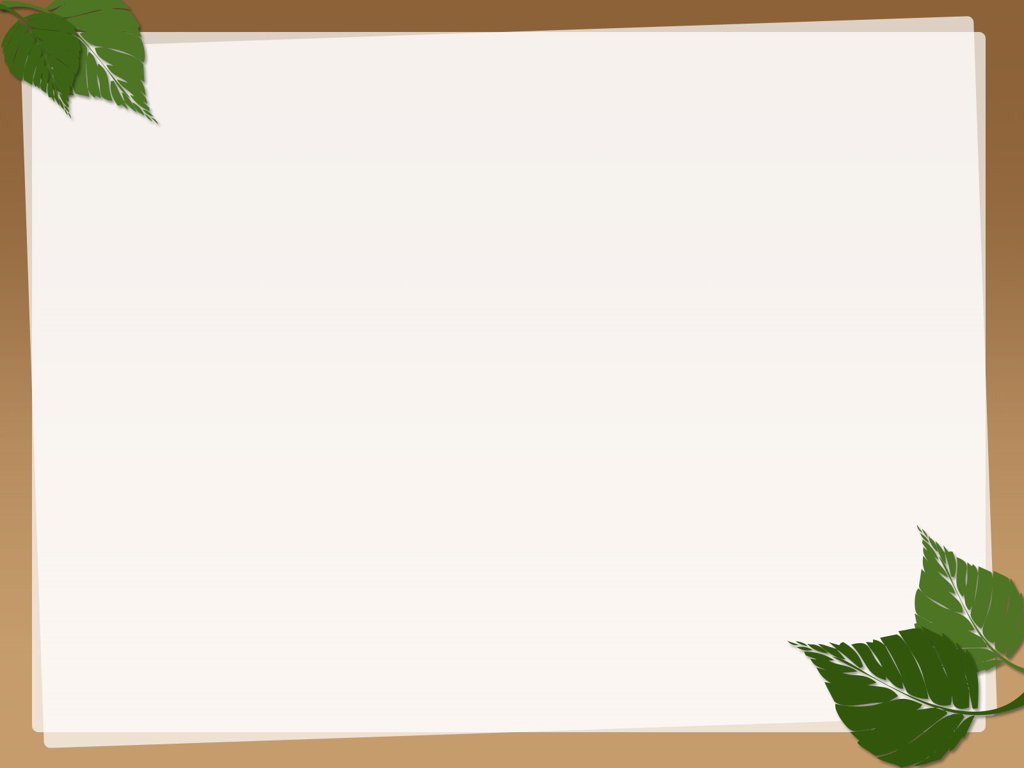 Hoạt động  : 
Hội thi “ Hát ca ngợi cảnh đẹp quê hương”
- HS có khả năng nhận biết, viết và đọc
.
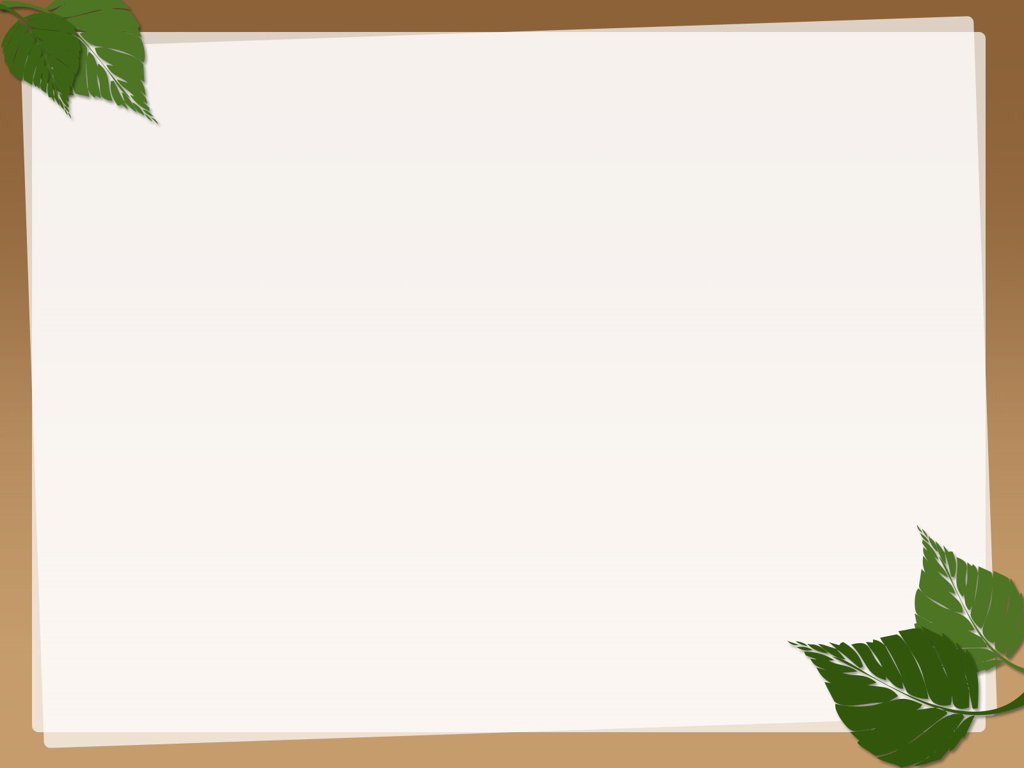 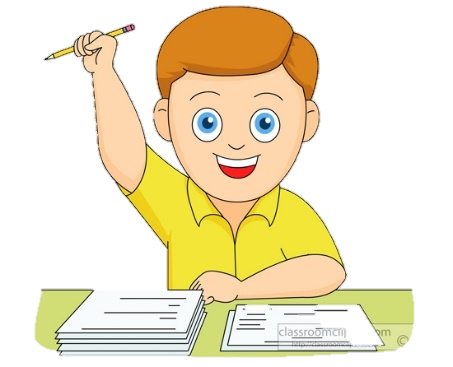 Tiêu chí chấm điểm:
- Hát hay, truyền cảm, đúng nhạc: 06 điểm.
- Phong cách biểu diễn: 03 điểm.
- Trang phục đẹp, đạo cụ phù hợp với nội dung bài hát: 01 điểm.
- BGK của cuộc thi gồm 4 HS đại diện cho 4 tổ, là những bạn trung thực, nhanh nhẹn, nhiệt tình, có uy tín, được bạn bè yêu mến. 
- Mời GV đại diện chi đoàn GV làm thư kí tổng hợp điểm, BGK sẽ chấm diểm trực tiếp trên bảng.
- HS có khả năng nhận biết, viết và đọc
.
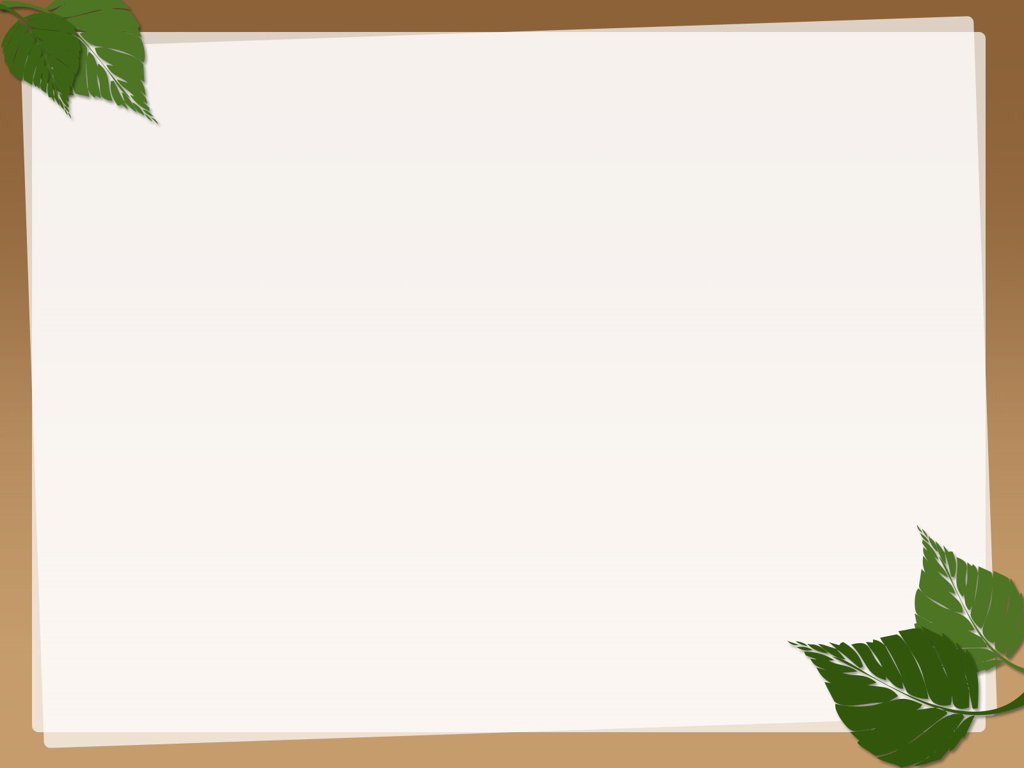 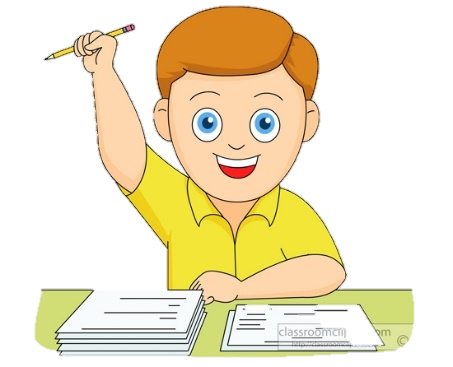 Hội thi 
“Hát ca ngợi cảnh đẹp 
quê hương"
- HS có khả năng nhận biết, viết và đọc
.
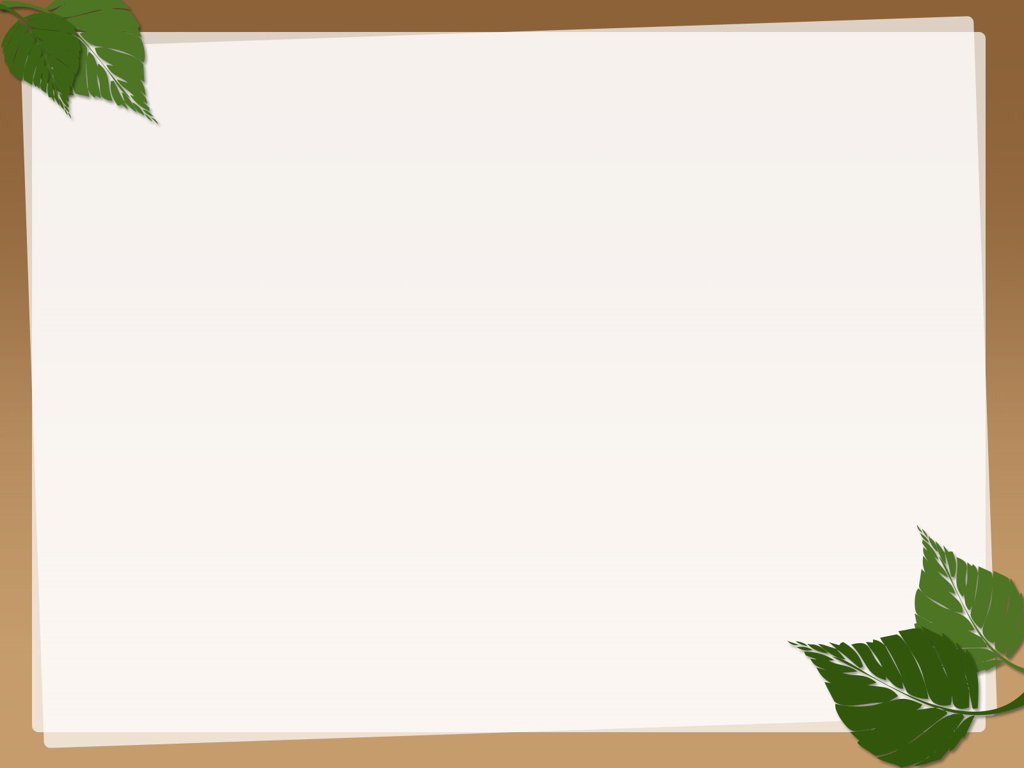 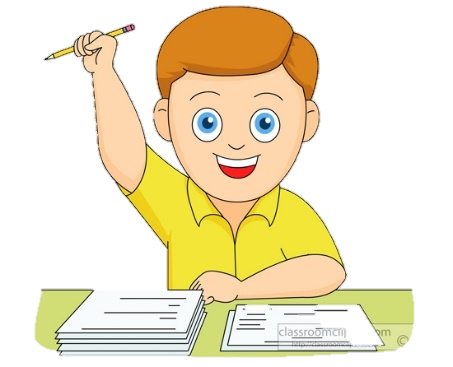 Lễ trao giải hội thi 
“Hát ca ngợi cảnh đẹp 
quê hương"
- HS có khả năng nhận biết, viết và đọc
.
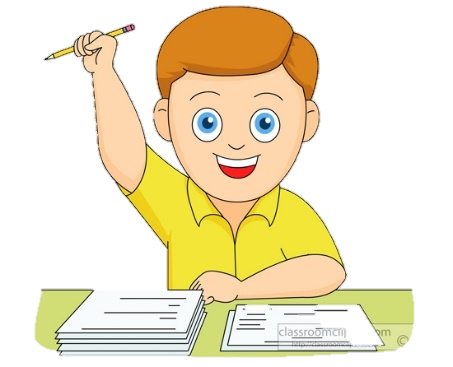 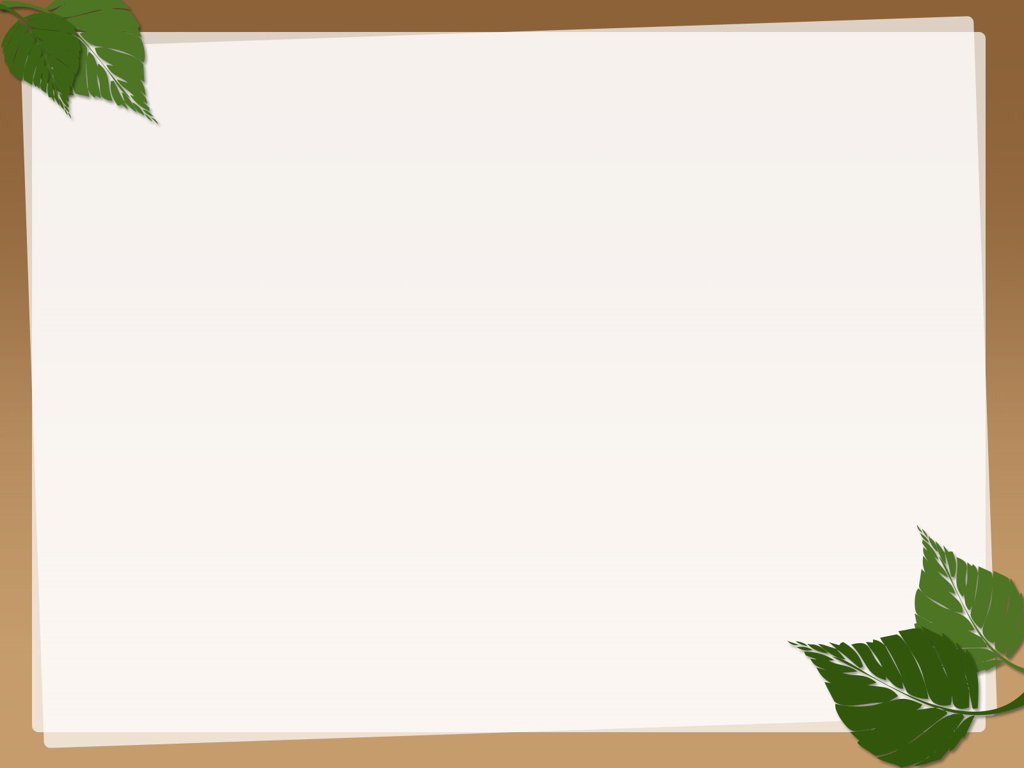 Củng cố- Dặn dò